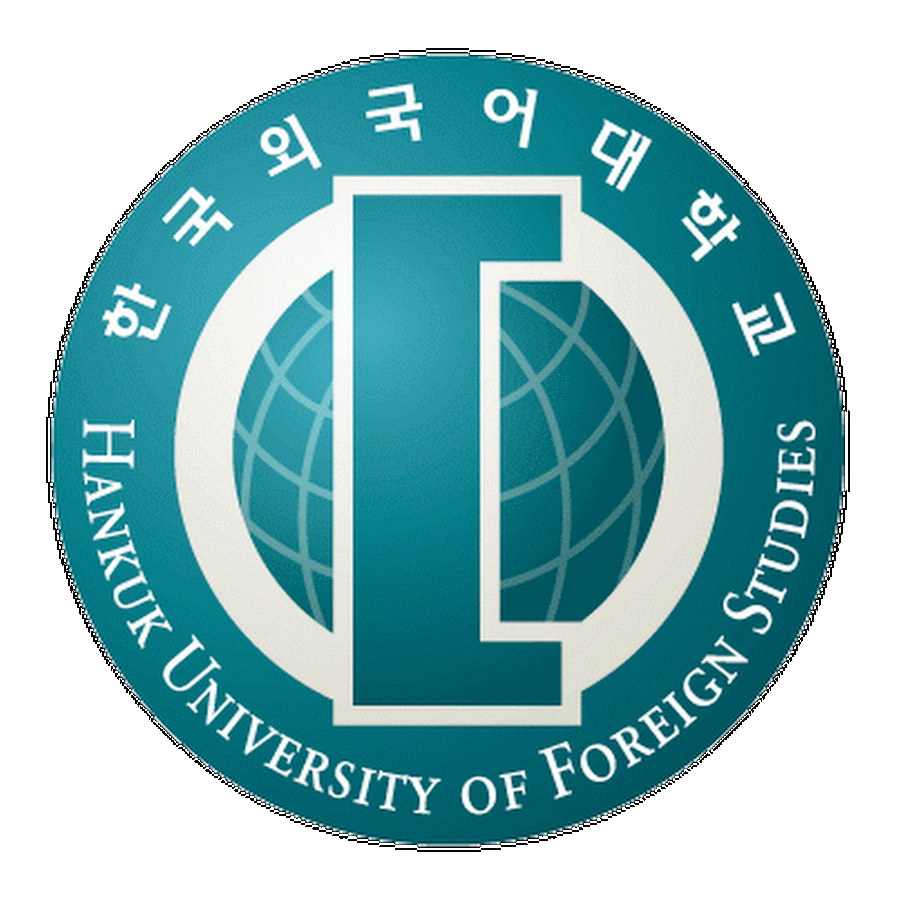 Listening & Speaking 
for Young Learners
Review
Bloom’s Taxonomy (concept)
Gradual release of responsibility (GRR) model (concept)
Think aloud strategy (technique)
Class123 app (technology)
Reading review
Exit slips (technique)
About next week
Email: edpovey@hotmail.co.uk
Website: edwardtesol.com
Language learner types by Keith Willing (1987):
Convergers are solitary, pragmatic, independent and confident in their abilities. They avoid groups.
Conformists prefer to emphasize learning about language over learning to use it. They tend to be dependent on those in authority and are perfectly happy to work in non-communicative classrooms.
Concrete learners like to learn from direct experience in the classroom. They are pragmatic and value the practical use of language. They eagerly participate in group work.
Communicative are comfortable out of class and show a willingness to take risks. They are much more interested in social interaction with other speakers of the language than they are with analysis of how the language works.
Which one are you?
Differentiating Instruction
CONTENT - topics, materials, resources

PROCESS - activities, tasks, interactions, skills

PRODUCT - outcomes, goals, end results

LEARNING ENVIRONMENT - groups, classroom set up
Speaking lesson - target language
Functions
Grammar
Situations
Q+A patterns
Agreeing 
Suggesting 
Clarifying
Apologising 
Explaining 
Complaining
…
…
…
Modals  
Past tense 
Superlative 
Prepositions  
Adverbs  
Tag questions
…
…
…
Bank
Restaurant
Train station
Cinema
Supermarket
Hotel
…
…
…
Are you…
Do you…
Can you…
Did you…
What’s…
Where…
…
…
…
Task: Choose target language. Brainstorm example expressions if needed.

What are your ideas for organizing learning and giving options based on the differentiated factors we have discussed?

CONTENT - PROCESS - PRODUCT - LEARNING ENVIRONMENT
Learning Stations / Station Rotation
https://www.youtube.com/watch?v=V_iu_aQCiyk
Learning Stations / Station Rotation
https://www.youtube.com/watch?v=Kg38A1ggYiE
Using anchor activities to develop learning stations
https://www.edwardtesol.com/materials-downloads.html
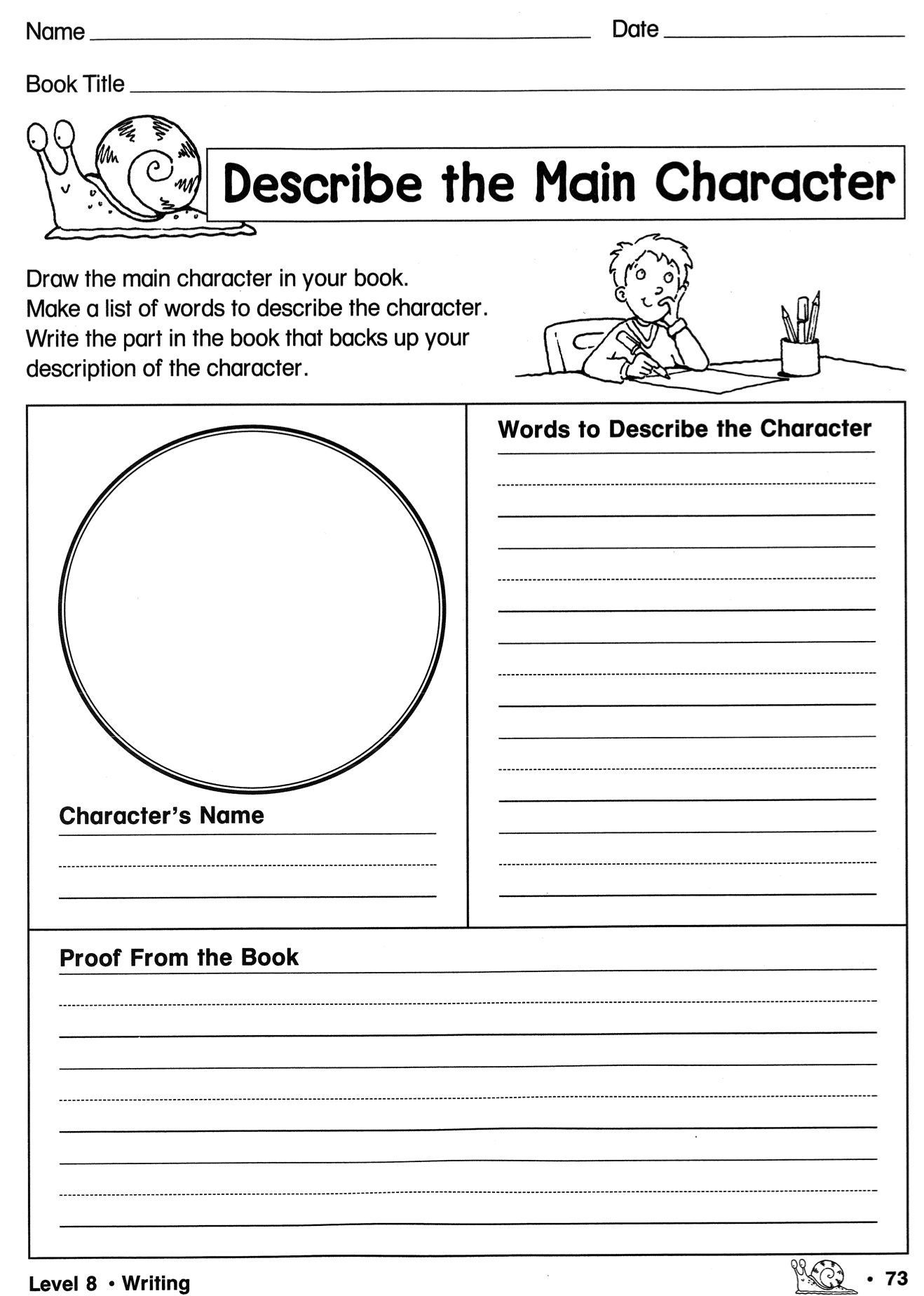 Anchor Activities:

Extensive reading & Book reports

You can download over 100 book report worksheets at the link above.
Kagan Structures
Kagan Structures
https://www.youtube.com/watch?v=t9H_pVwX-xY
Kagan Structures - Task
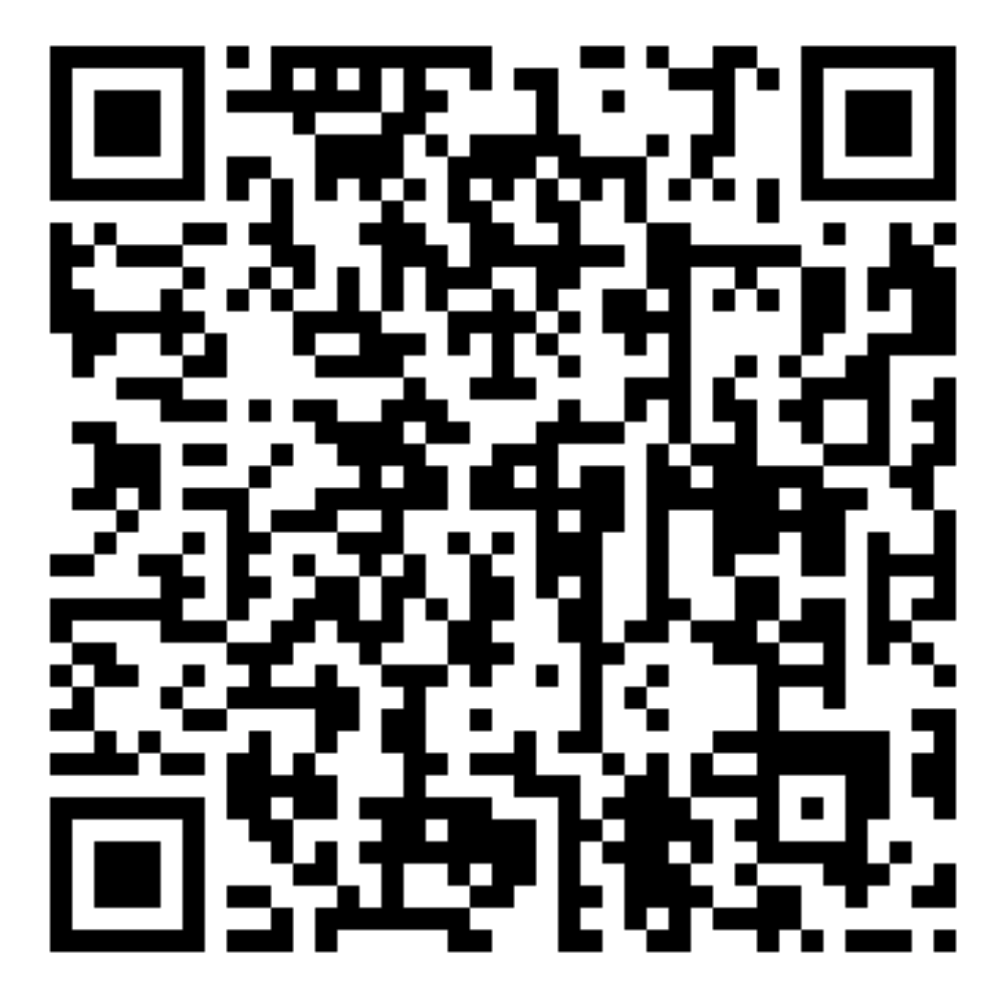 Go here and choose one of the included structures to read about.

Share with your partner about the structure and how you might use it in the class.
Diverse assessments
Bloom’s Taxonomy is a classification of levels of thinking. This is useful for designing activities, lesson plans, and asking questions.
Which is more difficult?

1. Remembering information or analyzing information? 

2. Evaluating information or understanding information?

3. Applying (using information) or creating new information?
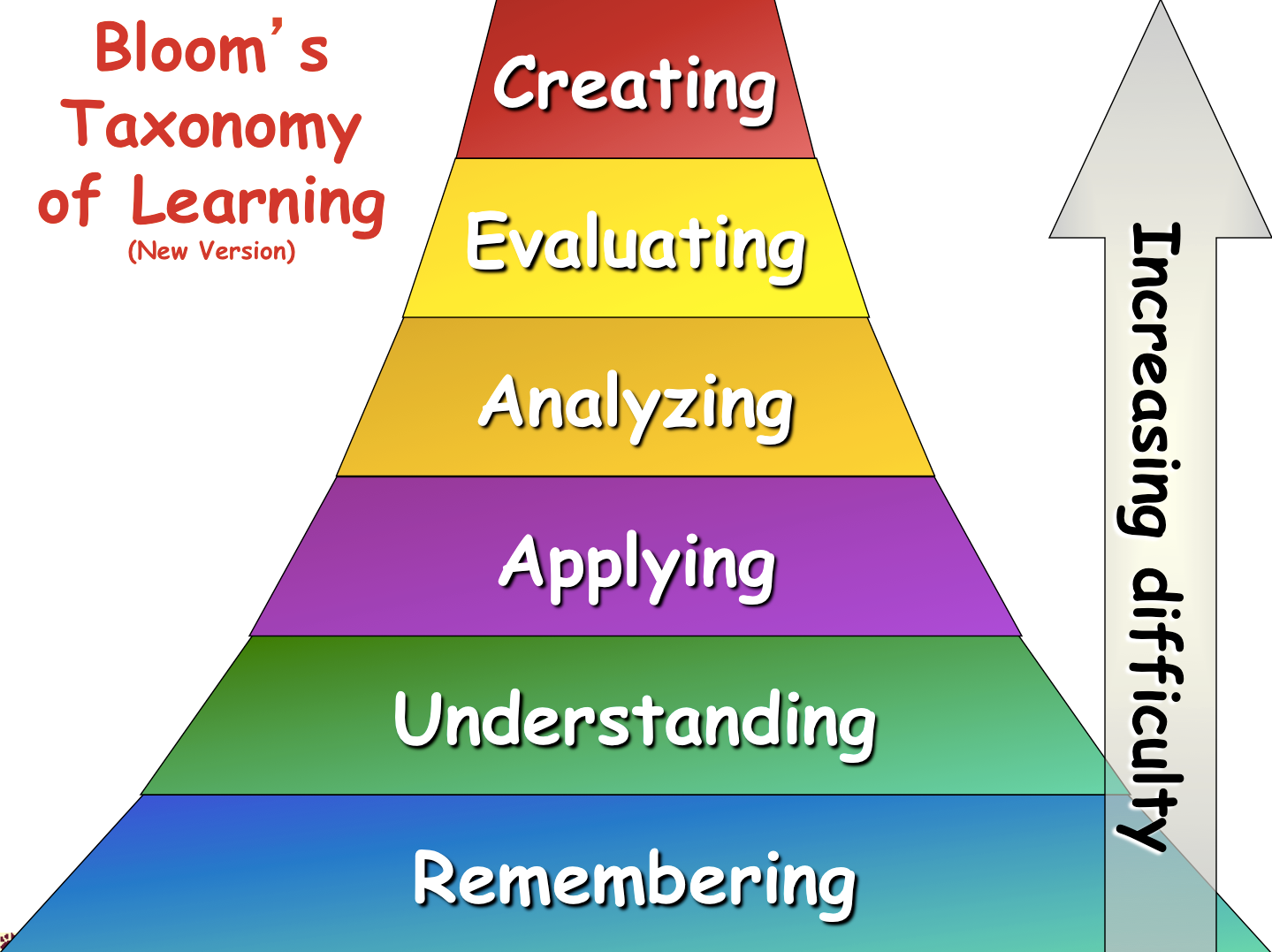 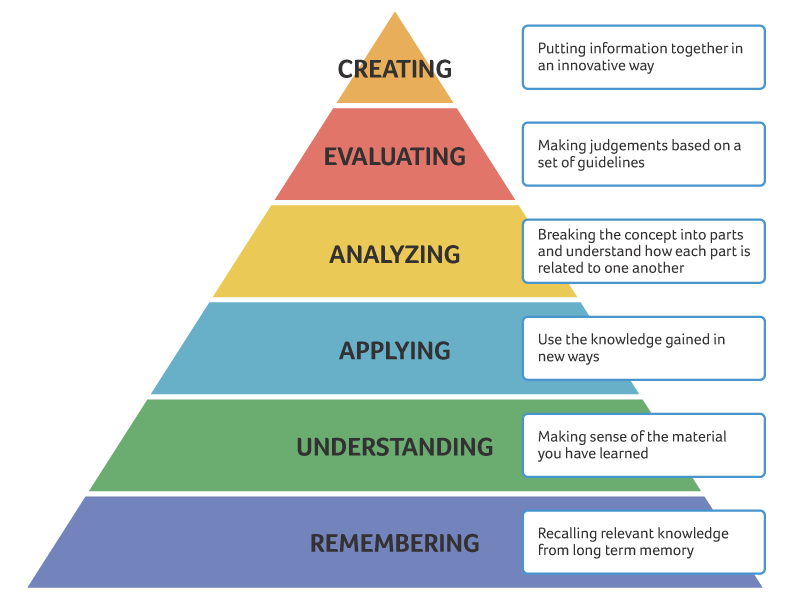 Bloom’s taxonomy of thinking skills
Reflection
(critical 
thinking)

_________




Summary
Bloom’s taxonomy of thinking skills
Which level of Bloom’s Taxonomy is each of these tasks? Discuss with your partner.

Compare the sports player in the text with your favorite sports player.
Tell me the year of Yi Sun Shin’s battle that you read in the text.
What does this word mean?
Can you write a new sentence using this word.
Do you agree with this opinion?
Make a new story with the same characters.
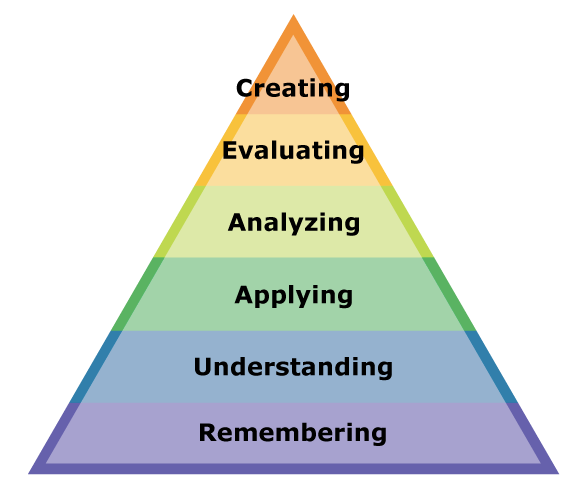 Bloom’s Taxonomy
Following Bloom’s Taxonomy, we can create authentic task sequences.
Remember > Comprehend            > Apply > Analyze         > Evaluate > Create
1. Input












A menu
prices
sections
food
ingredients
drinks

Flashcard game
2. Process

What are the main sections of the menu?
Where are the main meals?
Which meals are expensive?

Categorize worksheet
3. Action

Make an order form with the foods you want to order.

Which foods on the menu are a good deal?

You only have $10!

Recommend food for your friends.
Bloom’s Taxonomy
Following Bloom’s Taxonomy, we can create authentic task sequences.
Remember > Comprehend            > Apply > Analyze         > Evaluate > Create
1. Input

’s 
Apostrophe (possession)

“This is Mike’s book.”


Listen and point.

Read a short story and circle the apostrophes.
2. Process


Write 3 sentences about your friend’s things.

This is Edward’s book.

-

Find the differences

This is Peter’s pen.
She’s happy.
Mike’s in the bedroom.
These are Jane’s books.
3. Action

Write a story about Mike’s room.
Bloom’s Taxonomy
TASK

Choose a topic for your lesson. The topic could be: 

a vocabulary set (example: colours - red, blue, yellow…)
a grammar point (example: “to be” verb, comparative…)
a story (example: Goldilocks, Cinderella…)
an expression (example: “I want to be a pilot / doctor / vet”…)

Brainstorm how you would structure a lesson using Bloom’s Taxonomy.

Think about the 3 stages and an activity for each stage:
Remember, Comprehend            
Apply, Analyze         
Evaluate, Create
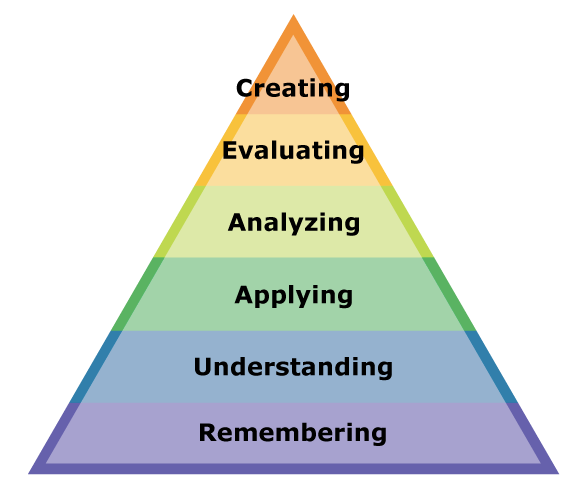 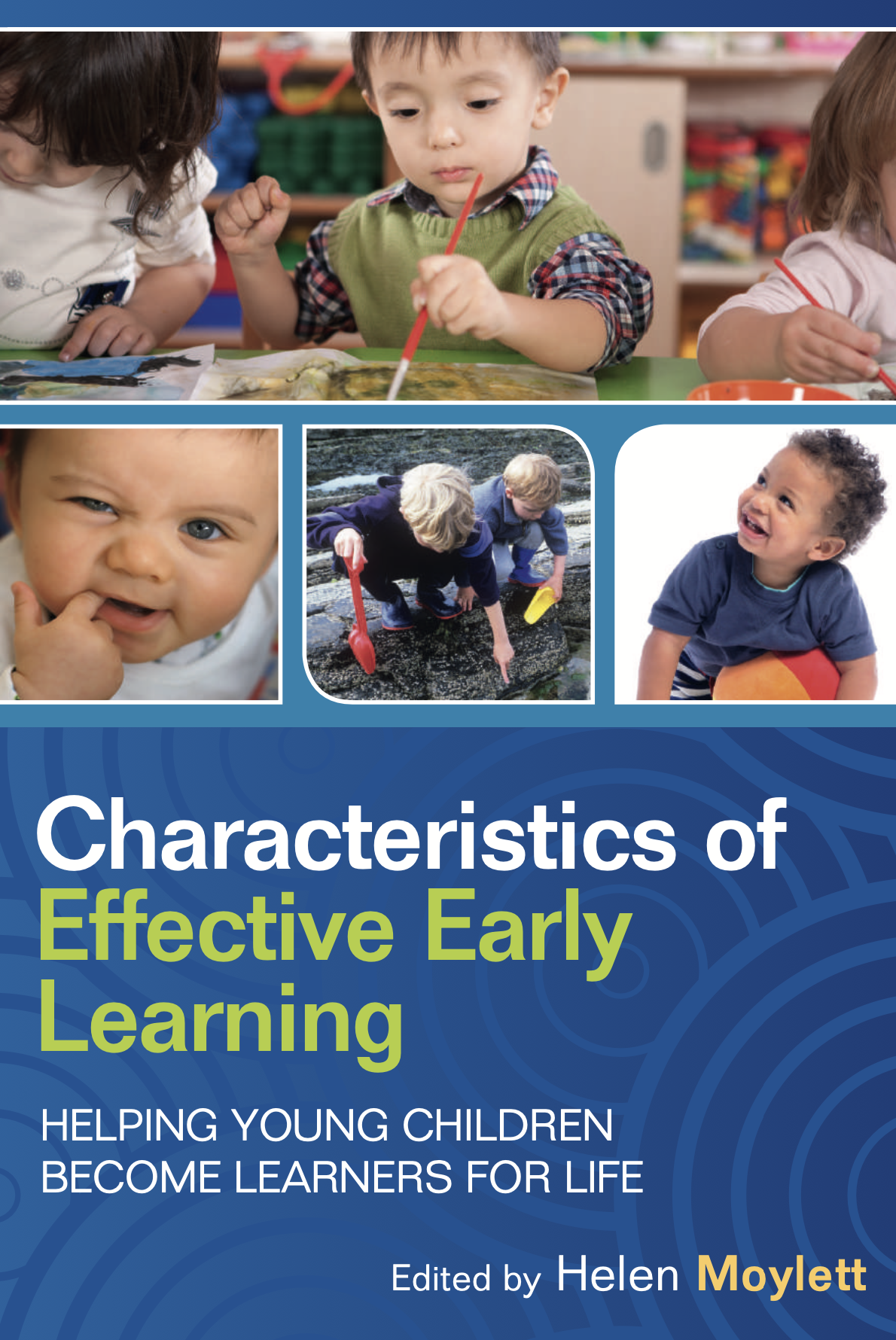 Week 4 reading assignment
Let’s share your answers to the questions in red.
Model of metacognition
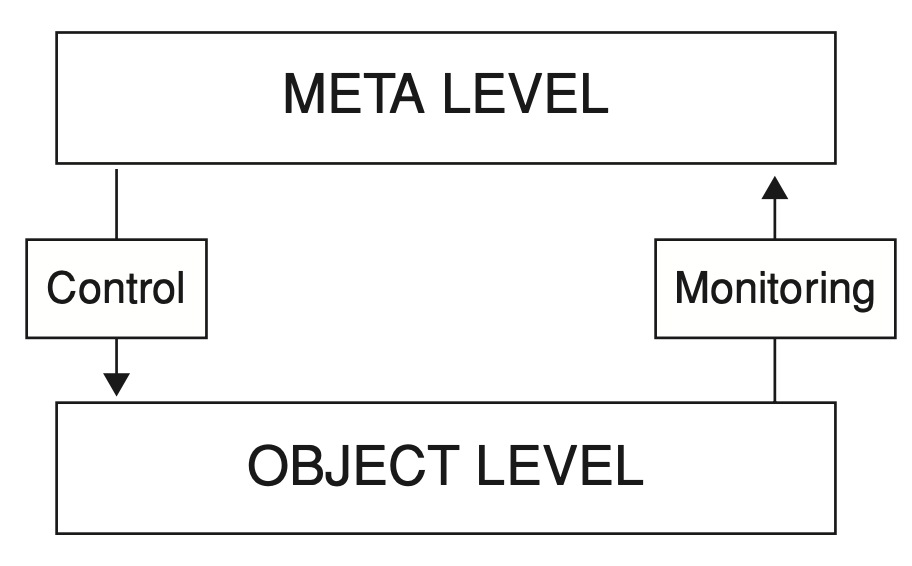 = Strategies
= Doing the task
Vygotsky’s ‘Zone of Proximal Development’
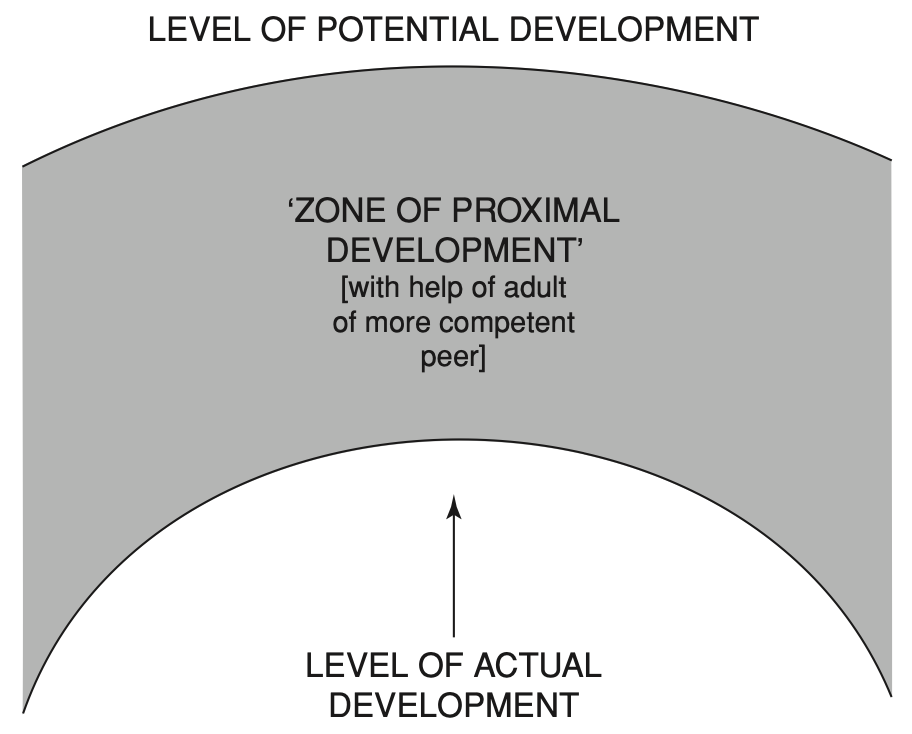 Modeling & Scaffolding
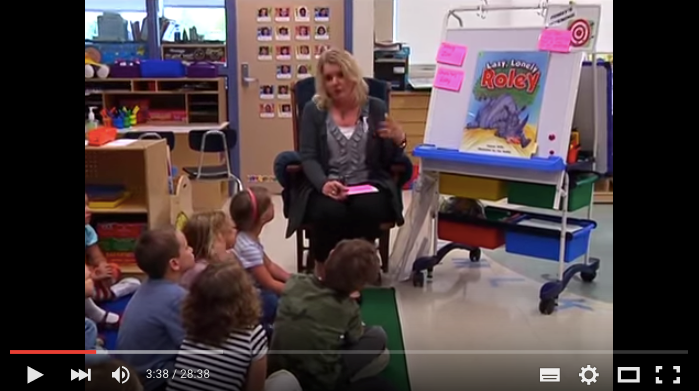 ‘Think aloud’
strategy for modeling predicting.

https://youtu.be/5V1g1cp5PVk?t=1m42s
‘Think aloud’ strategy can be used for…
Punctuation, spelling, phonics…
Sentence construction, paragraph writing…
Deciphering new vocabulary, L/R comprehension….
And more

An example with reading: https://www.youtube.com/watch?v=-nkwUtPc_lQ
Balanced Literacy Diet
This is a fantastic Youtube channel for everything to do with literacy teaching. Lots of good techniques + strategies.
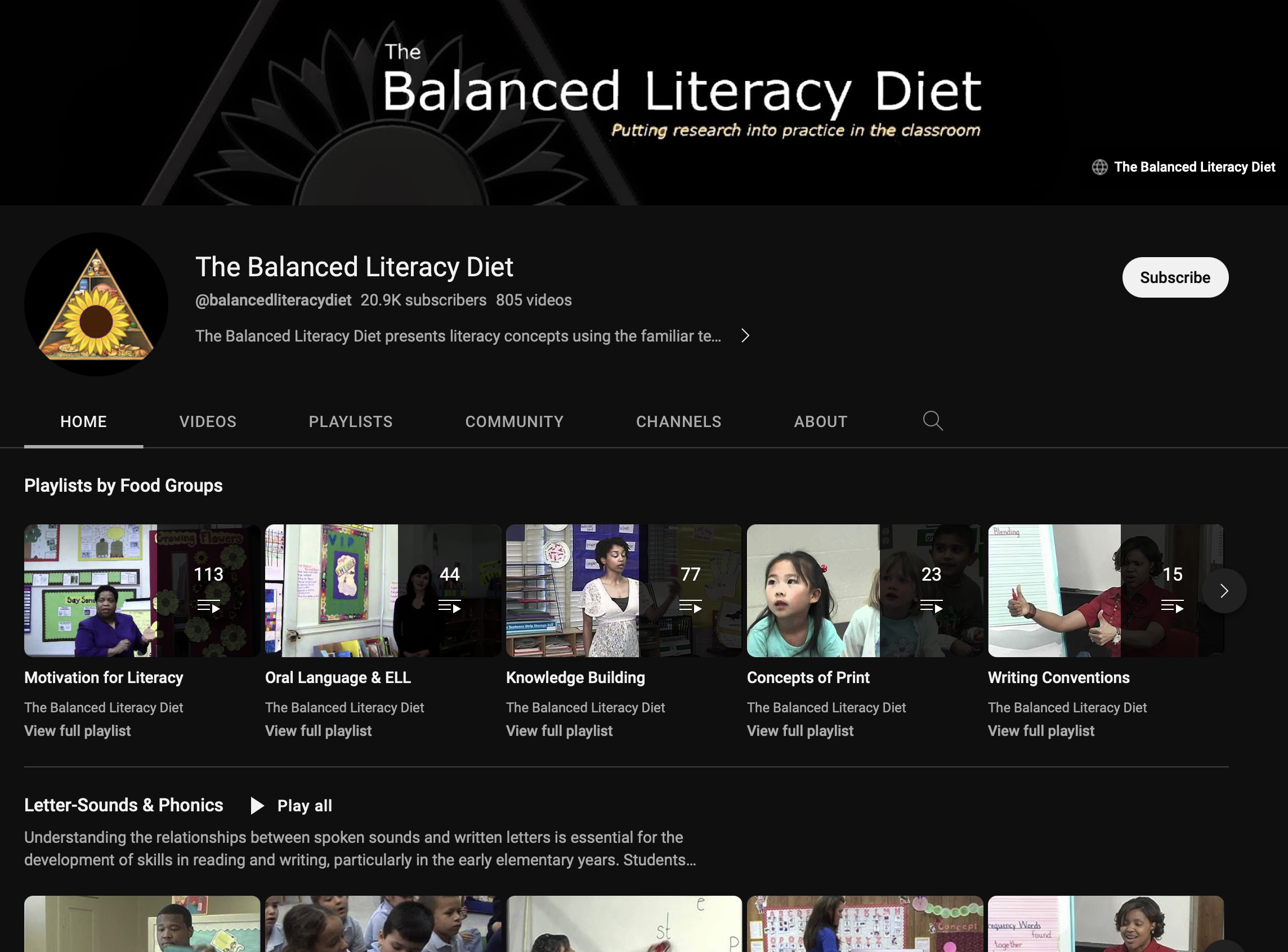 Class123 (NHN Edu Corp.)

Class123 is a free behavior management tool for your class. Fill your classroom with warm praises. Start with Class123!

https://class123.ac/ (service down)

https://www.youtube.com/watch?v=G5b2_1G3LdE
Class123
https://youtu.be/on2tqv3qu5s
Class Dojo is a similar service.
The most interesting topic today. Why?!
Reading assignment due week 5 (April 4)

The reading includes many questions in red text. 
Choose any 2 questions and write your answers on the HUFS e-class discussion board. Include your opinions, ideas and experiences.

Be ready to discuss the reading next week.
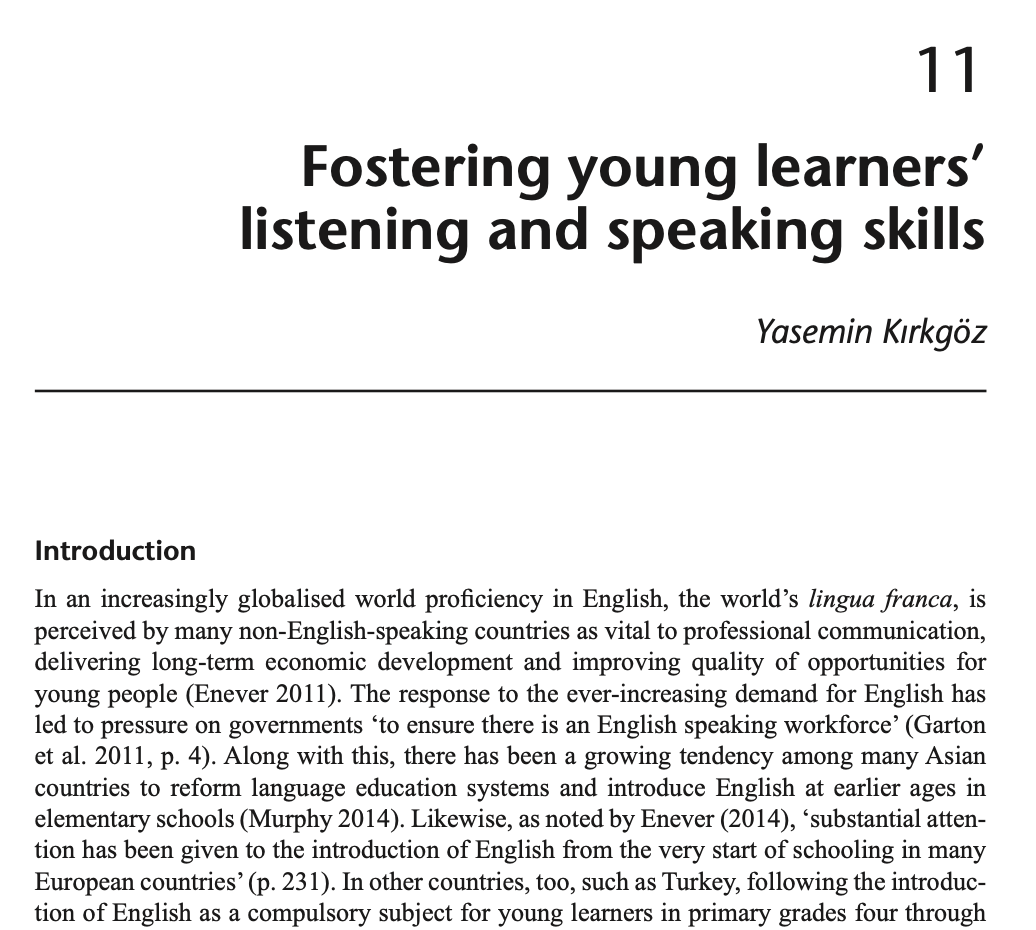 What is TPR? = Total Physical Response

physical movement is used to react to verbal input
“Listen and respond” 
best with young/beginner students supported by other methods
can be used with expressions, vocabulary, grammar, stories, songs, role plays and so on
Total Physical Response
Why is TPR effective? 

Focus on input
Focus on comprehension 
Focus on meaning
Listening before production
Similar to natural acquisition
Acquisition (unconscious) over learning (conscious)
Reduces stress and inhibition
Teacher can check responses
Total Physical Response
How to use in the classroom…

T/F or guessing games (e.g. vocabulary)
Team games (competition or cooperation) 
Speed games (time limit)
Use with other materials (flashcards, realia…)
Acting and retelling stories
Checking comprehension of songs
Example with grammar focus
Clapping
Game
one dog
two dogs
noticing + TPR
I saw a…
I saw some…
tiger
bear
bird
cow
one cat
two cats
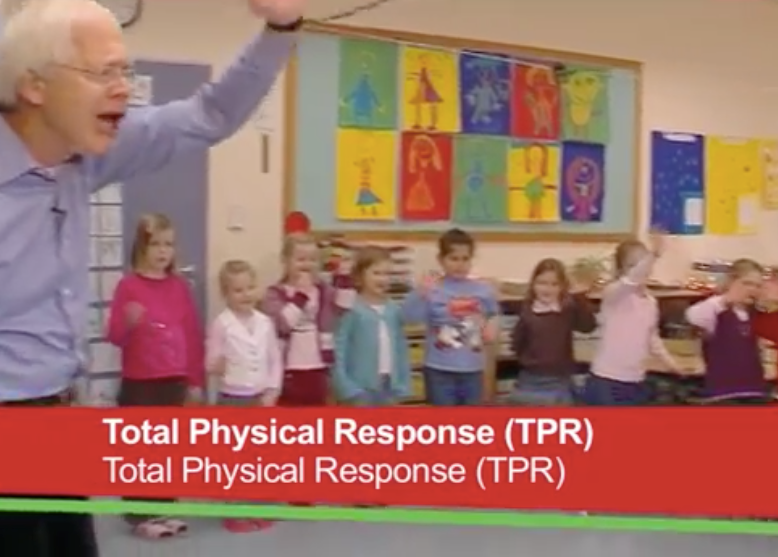 What does the teacher do differently at the beginning and at the end of the TPR activity?

How is TPR used as a step within the lesson?


https://www.youtube.com/watch?v=bkMQXFOqyQA
What does the teacher do differently at the beginning and at the end of the TPR activity?
How is TPR used as a step within the lesson?
What does the teacher do differently at the beginning and at the end of the TPR activity?
Say expression and show the actions
Say expression without showing action (take away scaffolding)
Mix the order of expressions
(Not included) Ask a student to say the expression

How is TPR used as a step within the lesson?
TPR is a scaffolding step to introduce the textbook expressions before opening the textbook. This has the benefit of pre-teaching meaning and giving exposure before the textbook listening activity.
TPR
Let’s mime ‘Buying ice cream’ with TPR
What do we do? 1, 2, 3, 4?

How to do this action game:

1. Choose a situation and the commands

2. Make a list

3. Show the action and say the command

4. Repeat the actions several times 

5. Stop doing the actions to check learners understand
www.readingrockets.org
Task: go to https://www.readingrockets.org/strategies 
Choose one of the tasks you are unfamiliar with. Take a look and then describe the task to a partner.
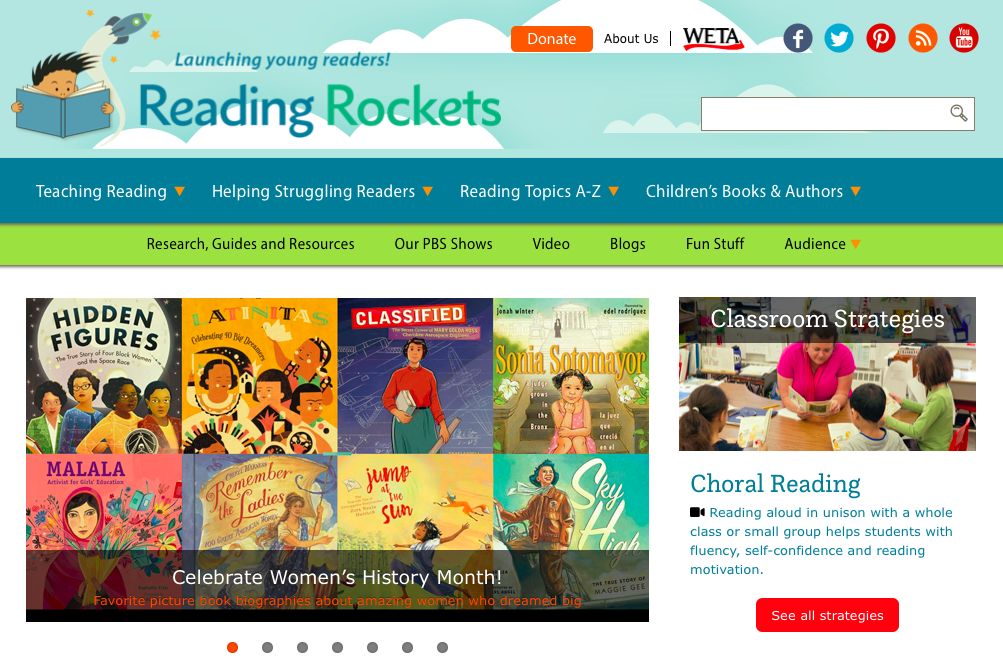 The most interesting topic so far. Why?!
Reading assignment due week 6 (April 9)

The reading includes many questions in red text. 
Choose any 2 questions and write your answers on the HUFS e-class discussion board. Include your opinions, ideas and experiences.

Be ready to discuss the reading next week.
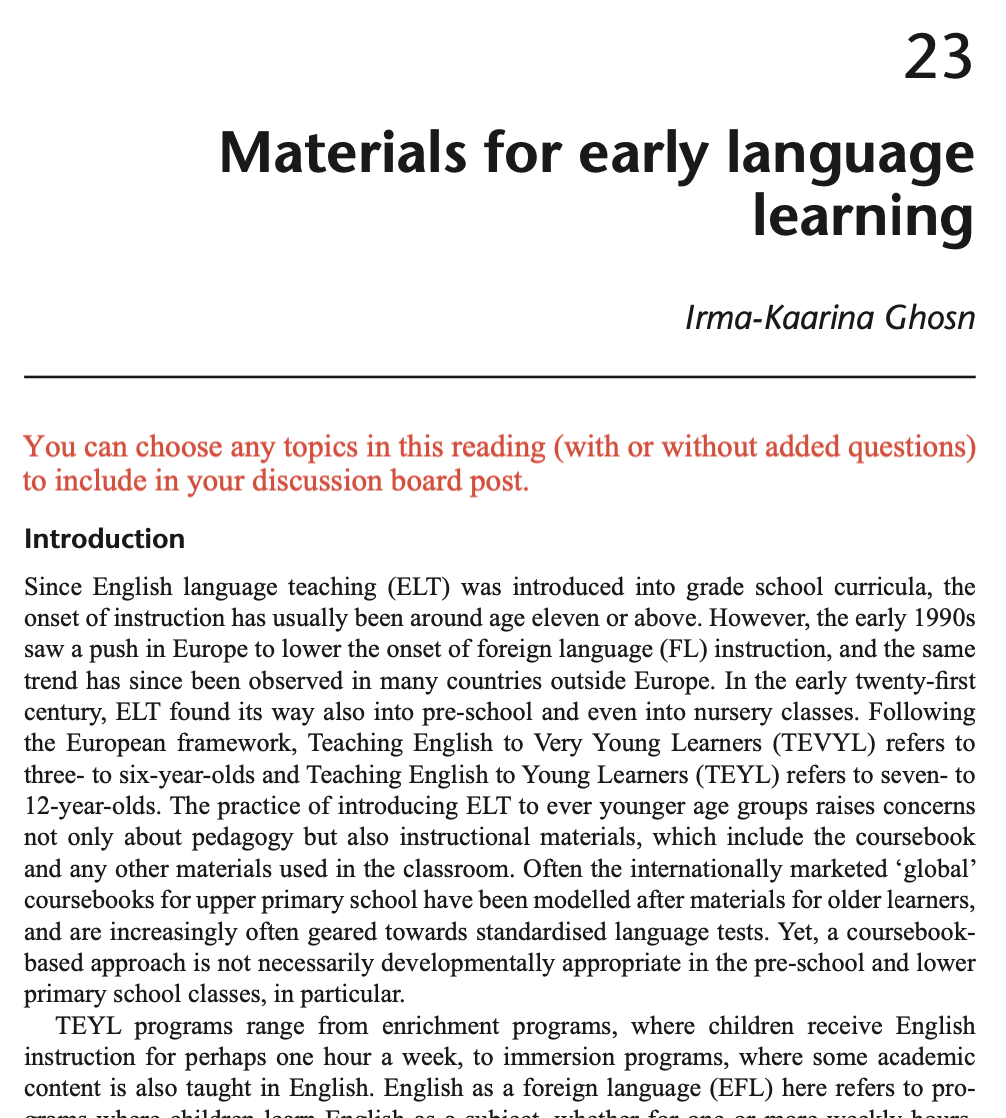